Modulo aggiornato 01_2020
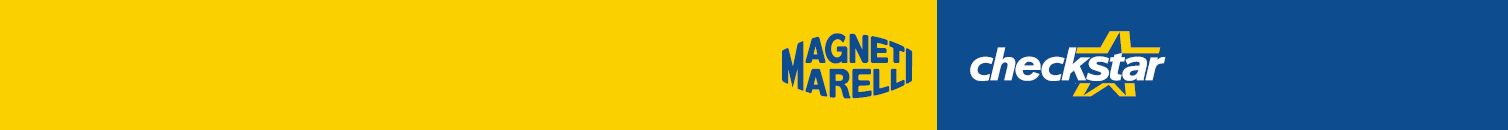 Technical Equipments
MODULO ACQUISTO TARGHE
DATI RICAMBISTA - STRUTTURA
Ricambista	Cod. Ricambista
Officina / Carrozzeria
(Cliente)
Cod. Cliente
Login
Indirizzo Cliente
Nella Persona del sig./sig.ra
Data e Luogo
Timbro e firma del Cliente